Built Without Hands
“We heard him [Jesus] say, I will destroy this temple that is made with hands, and within three days I will build another made without hands.” – Mark 14:58 KJB
Burj Khalifa – Dubai, Arabia
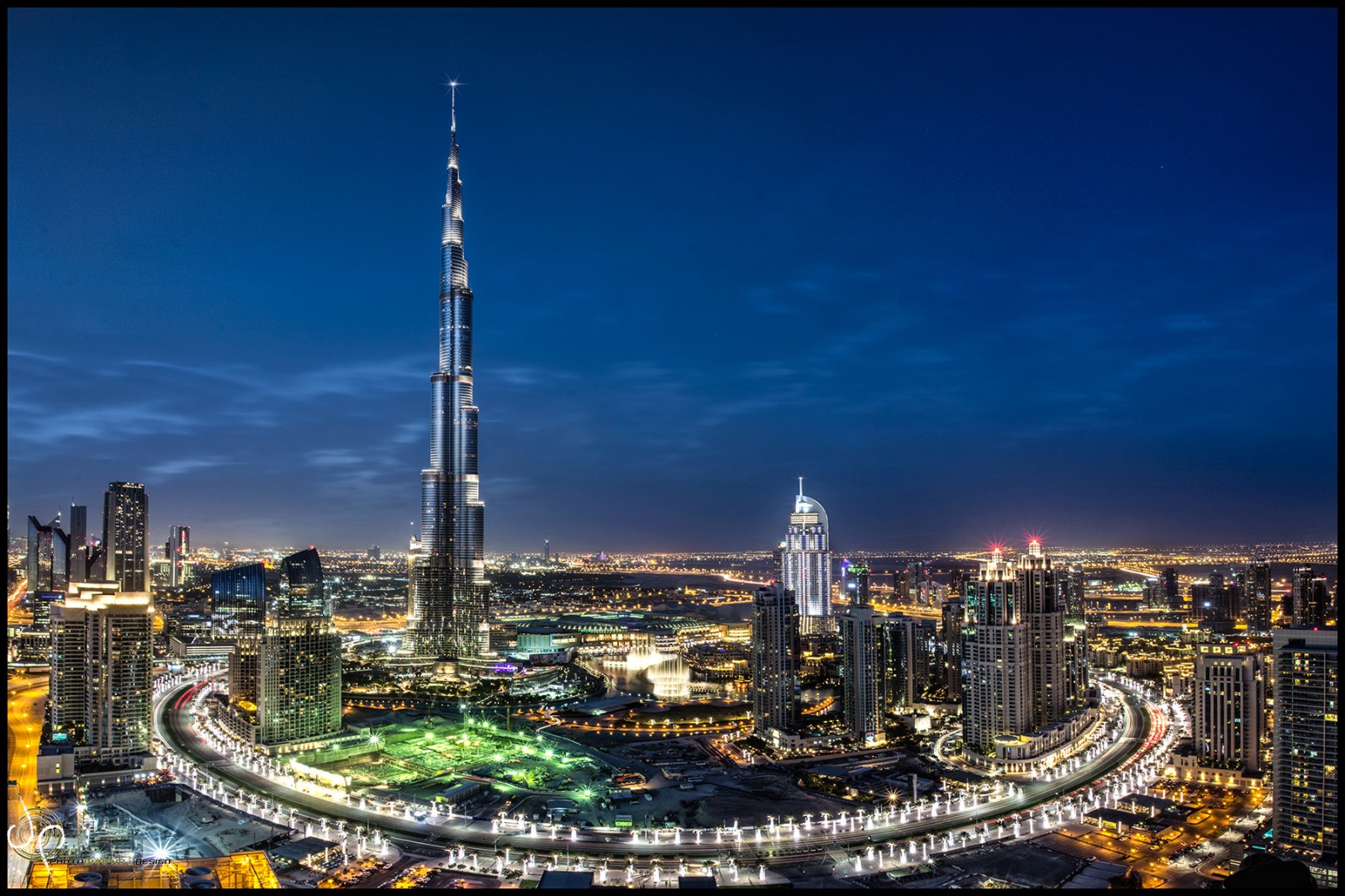 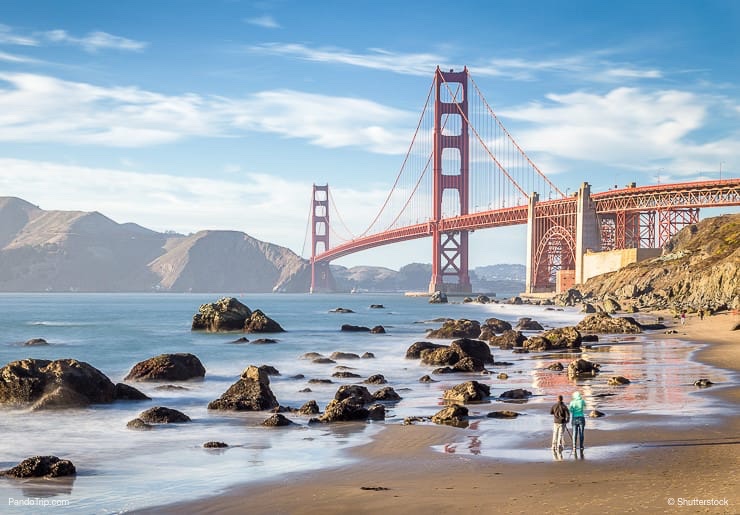 Golden Gate Bridge – San Francisco, CA - USA
Christ the Redeemer – Rio de Janeiro, Brazil, South America
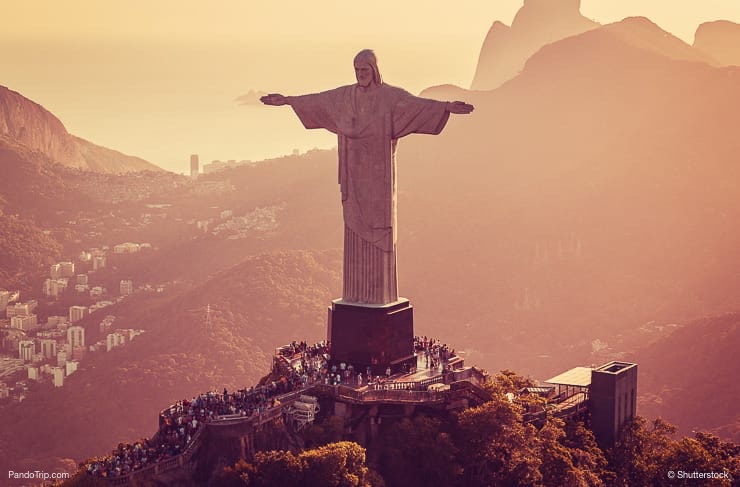 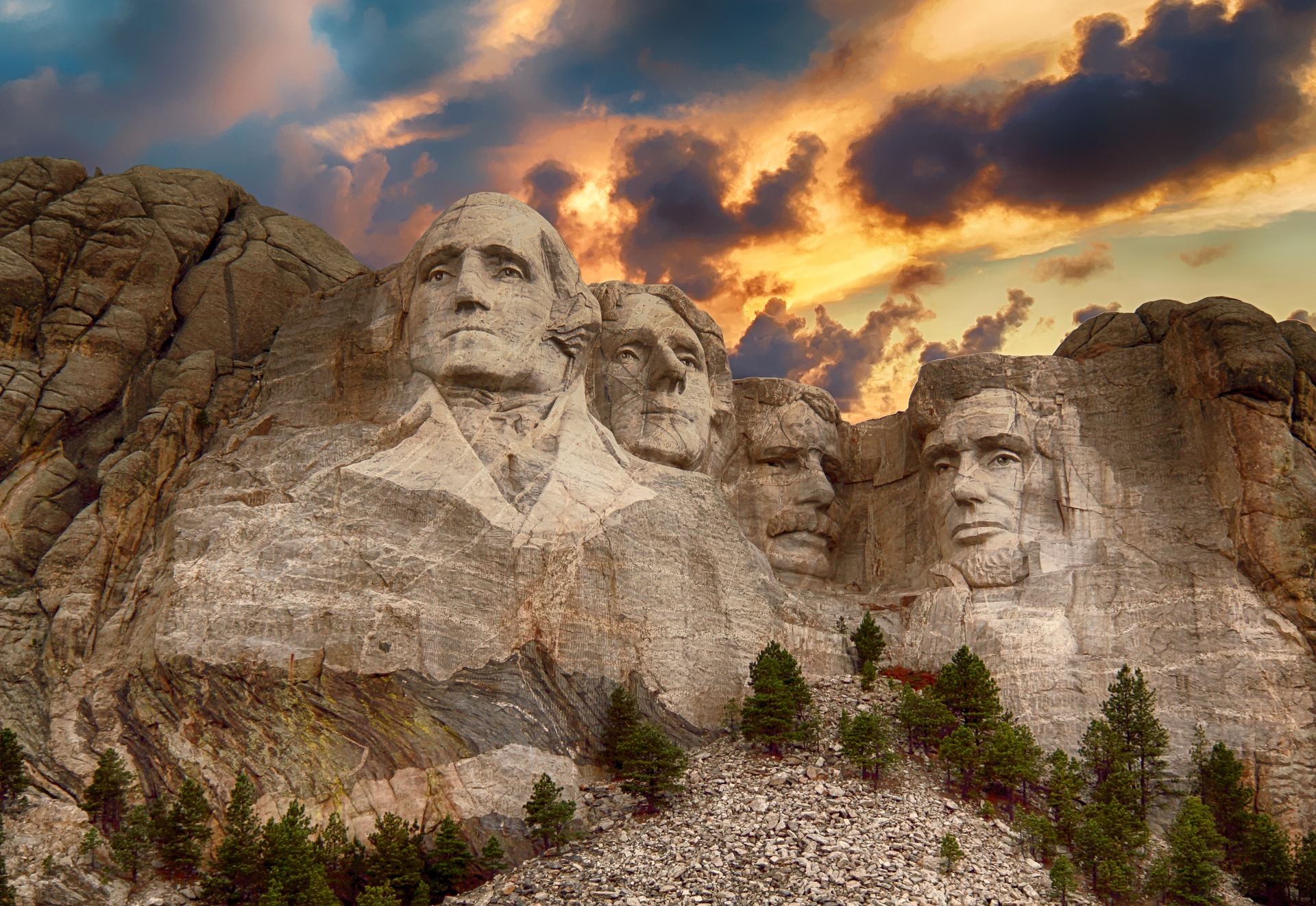 Mount Rushmore – Keystone, SD USA
Leaning Tower Of Pisa – Pisa, Italy
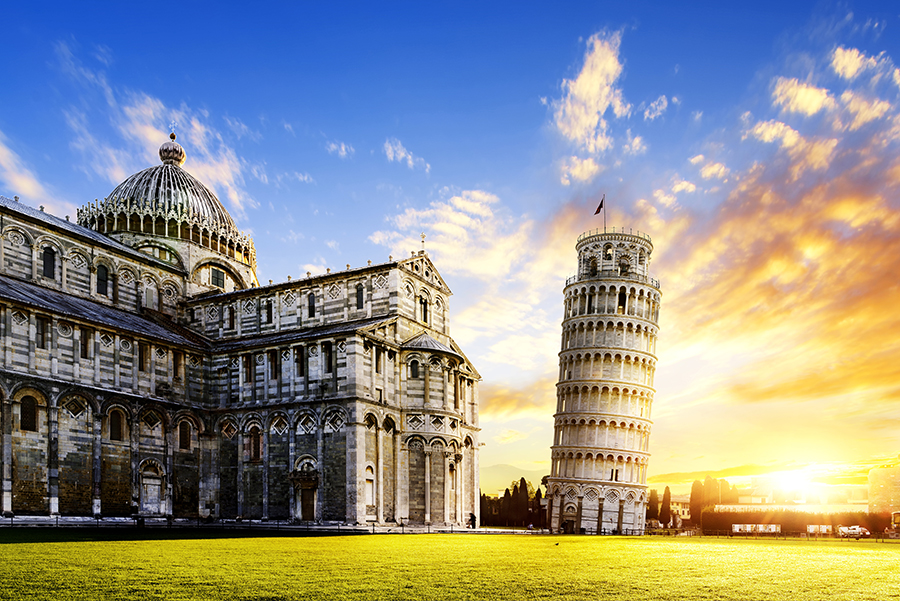 Pyramids of Giza
&
The
Sphynx
Of
Egypt,
North
Africa
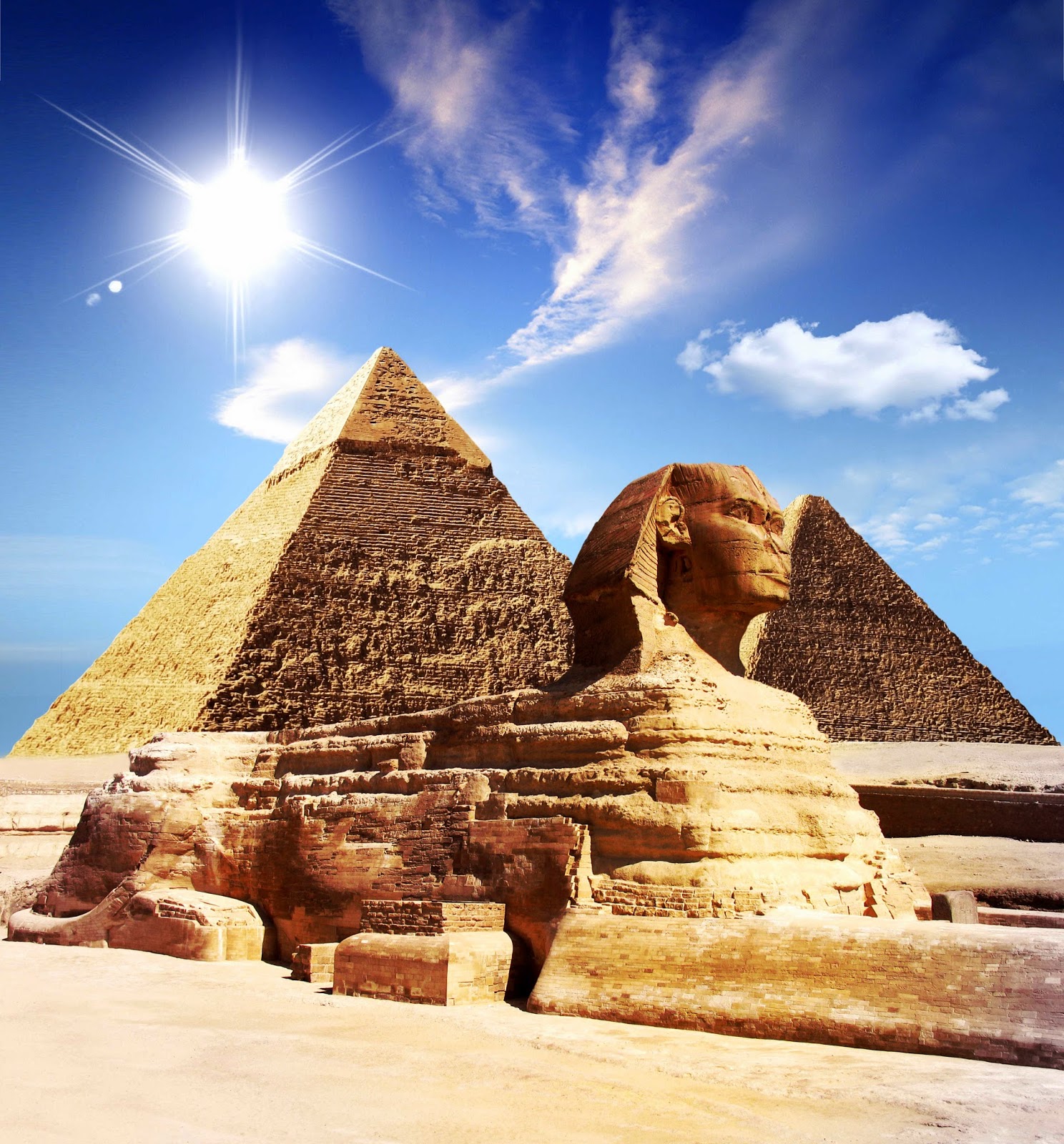 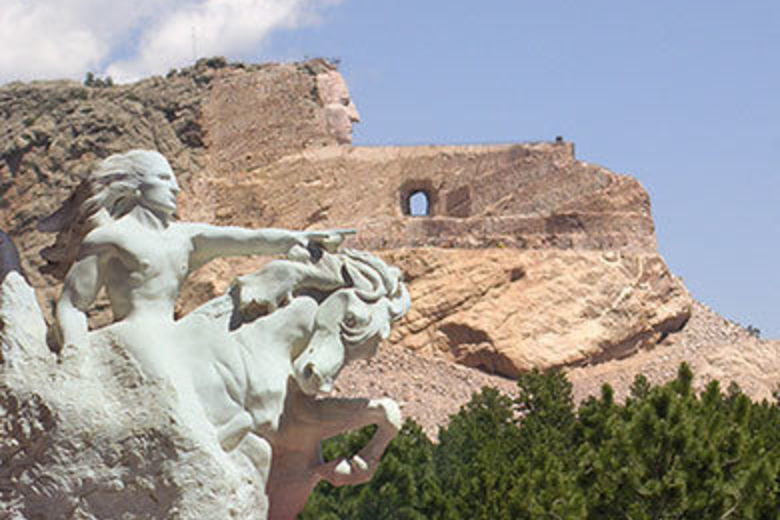 Crazy Horse -  Black Hills, SD - USA
Colosseum – Rome, Italy
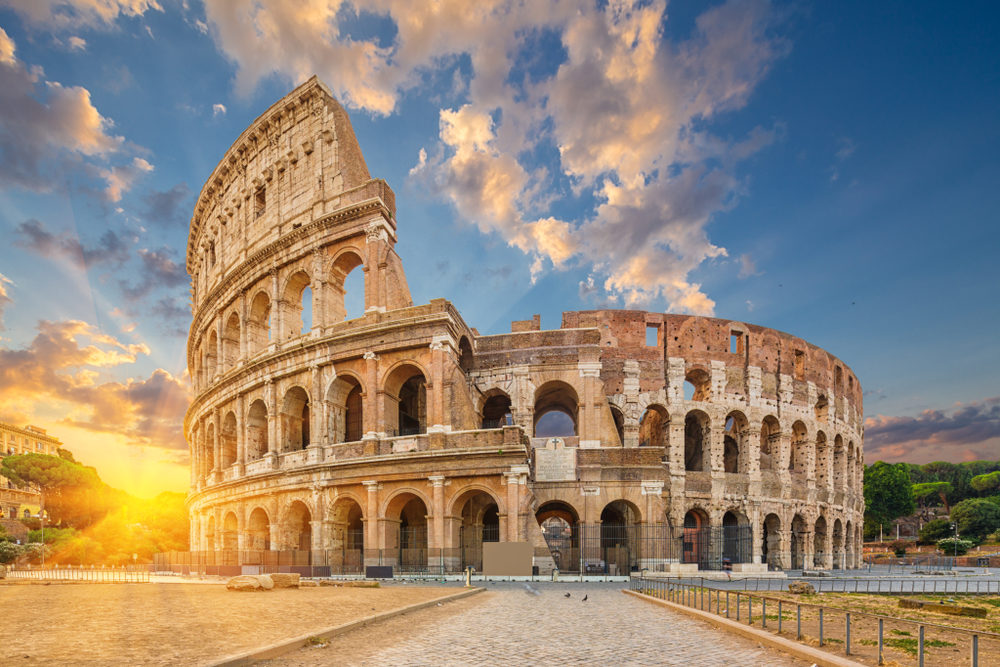 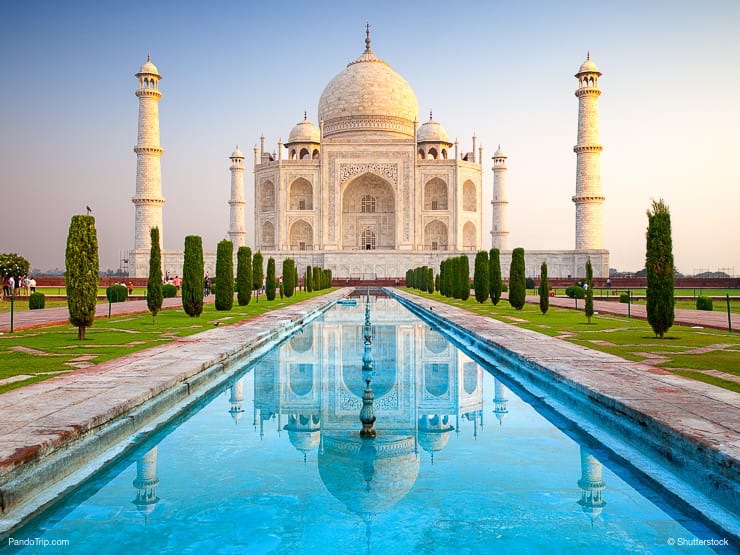 Taj Mahal – Agra, India
Statue Of Unity – Gujarat, India
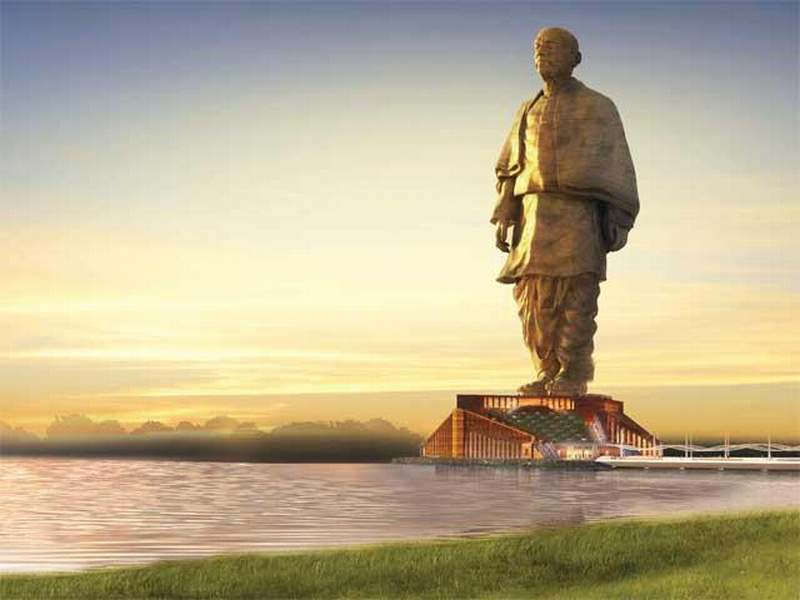 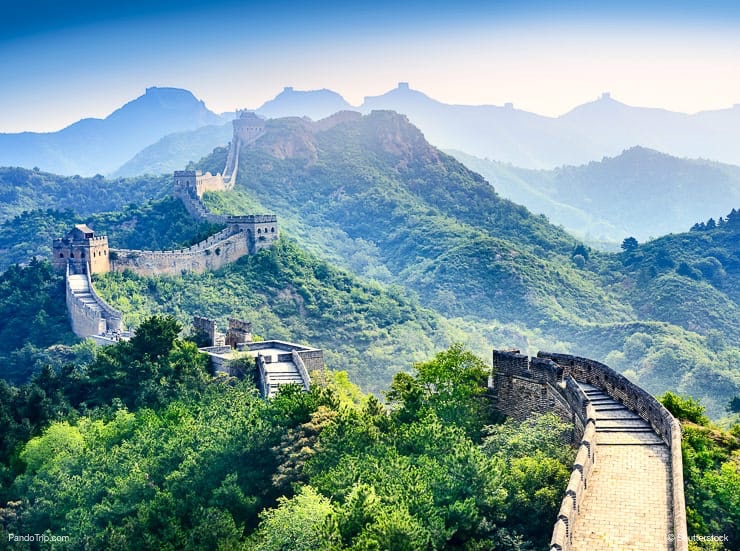 Great Wall Of China – North China
Eifell Tower – Paris, France
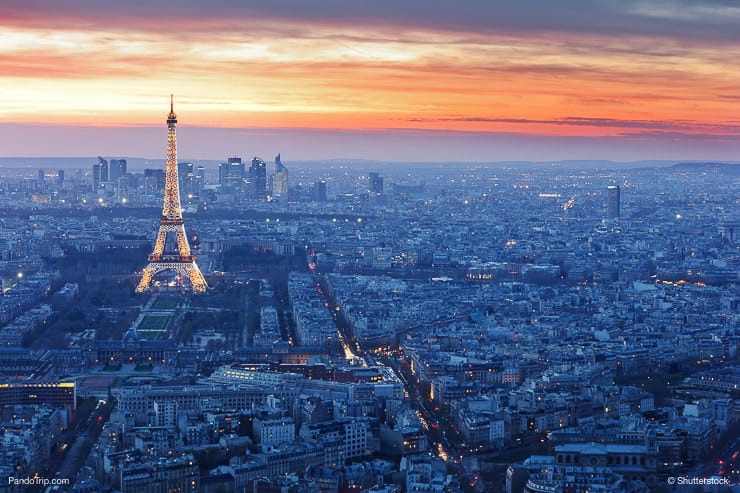 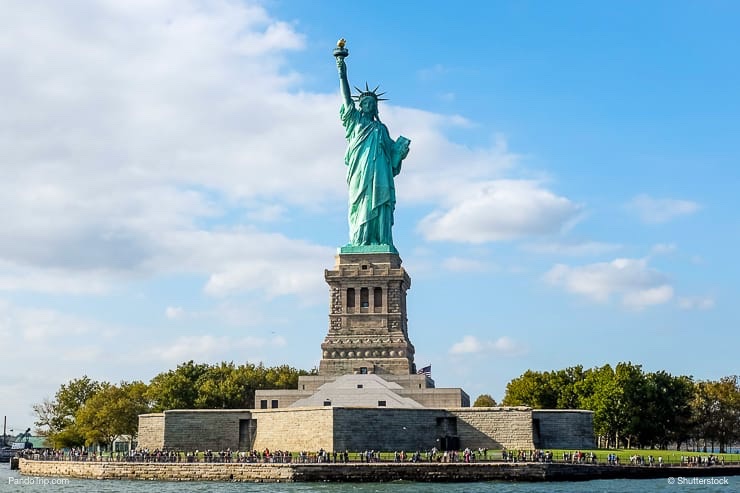 Statue Of Liberty – Liberty Island, NY – USA
All of those things, that we just looked at, were built by the hands of men.  They were shaped and fashioned after men’s ideas.
Altar – Not Hewn Stone
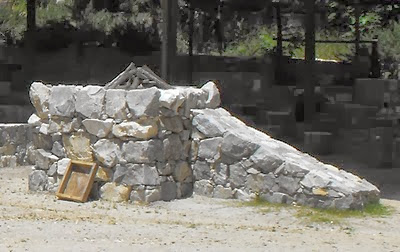 “And if thou wilt make me an altar of stone, thou shalt not build it of hewn stone: for if thou lift up thy tool upon it, thou hast polluted it.” – Exodus 20:25 KJB
Made By God
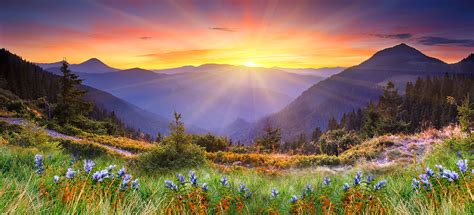 Do You Want To Let God Make You, Or Another?
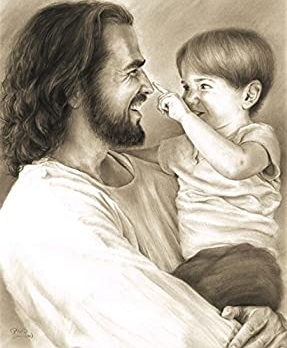 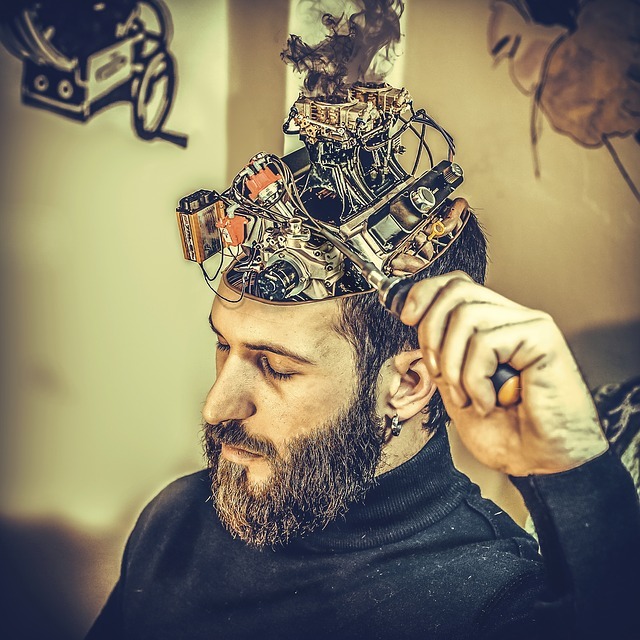 “Him that overcometh will I make a pillar in the temple of my God, and he shall go no more out: and I will write upon him the name of my God, and the name of the city of my God, which is new Jerusalem, which cometh down out of heaven from my God: and I will write upon him my new name.” – Revelation 3:12 KJB
Made By God
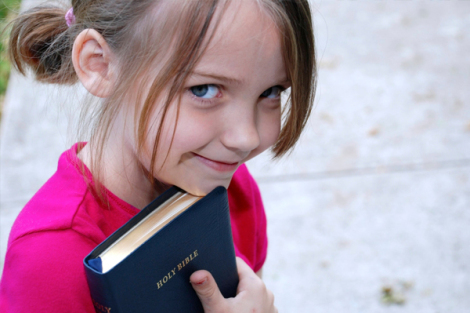 Created by God, built without hands, by the reading and following of
His Instruction Manual,
His Blueprint, His Plans,
The Holy Bible (KJB)!